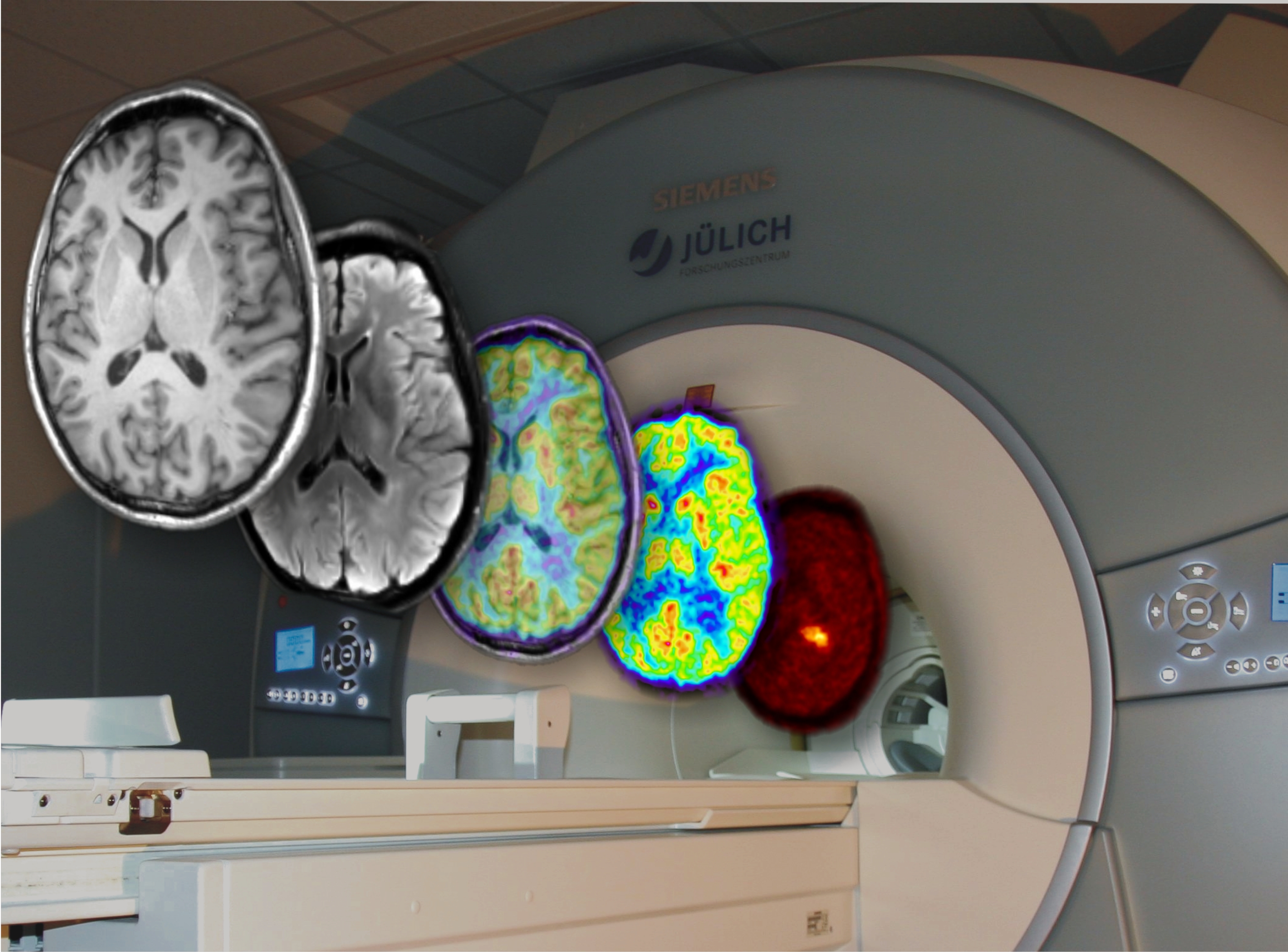 An Introduction to the Basics of PET Imaging
N. Jon Shah
Institute of Neuroscience and Medicine – 4
Research Centre Juelich
52425 Juelich
GERMANY
Outline
Introduction
PET Basics
Example Measurement 


Overview Processing Workflow

Required Data Corrections in Detail
Attenuation
Randoms
Normalisation
Compton Scattering
Decay & Deadtime Correction
Calibration
Example of
Functional Imaging Using PET
Mental activity needs energy.
Substrates providing energy	(glucose and oxygen)	must be transported to the brain.
This transport can be observed with PET.
Water is distributed within the body corresponding to blood flow
H216O
H2O
ß+
ß+
511 keV
e-
511 keV
Using “radiating“ water blood flow becomes visible
H215O
H216O
H2O
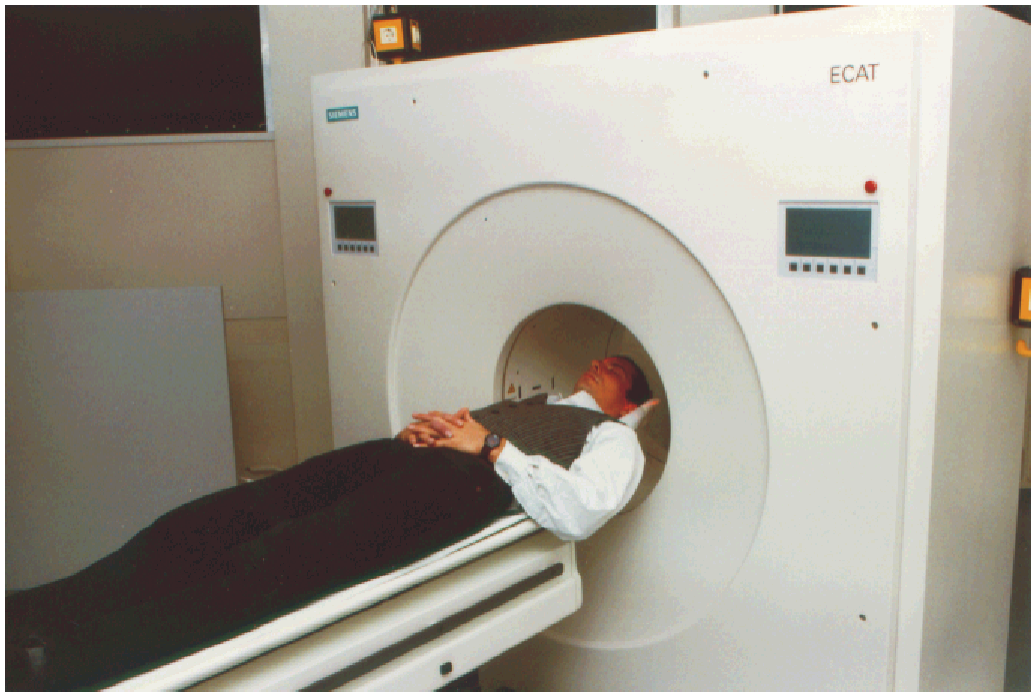 HR+ & Photonenpaare
BGO
LSO
NaI
GSO
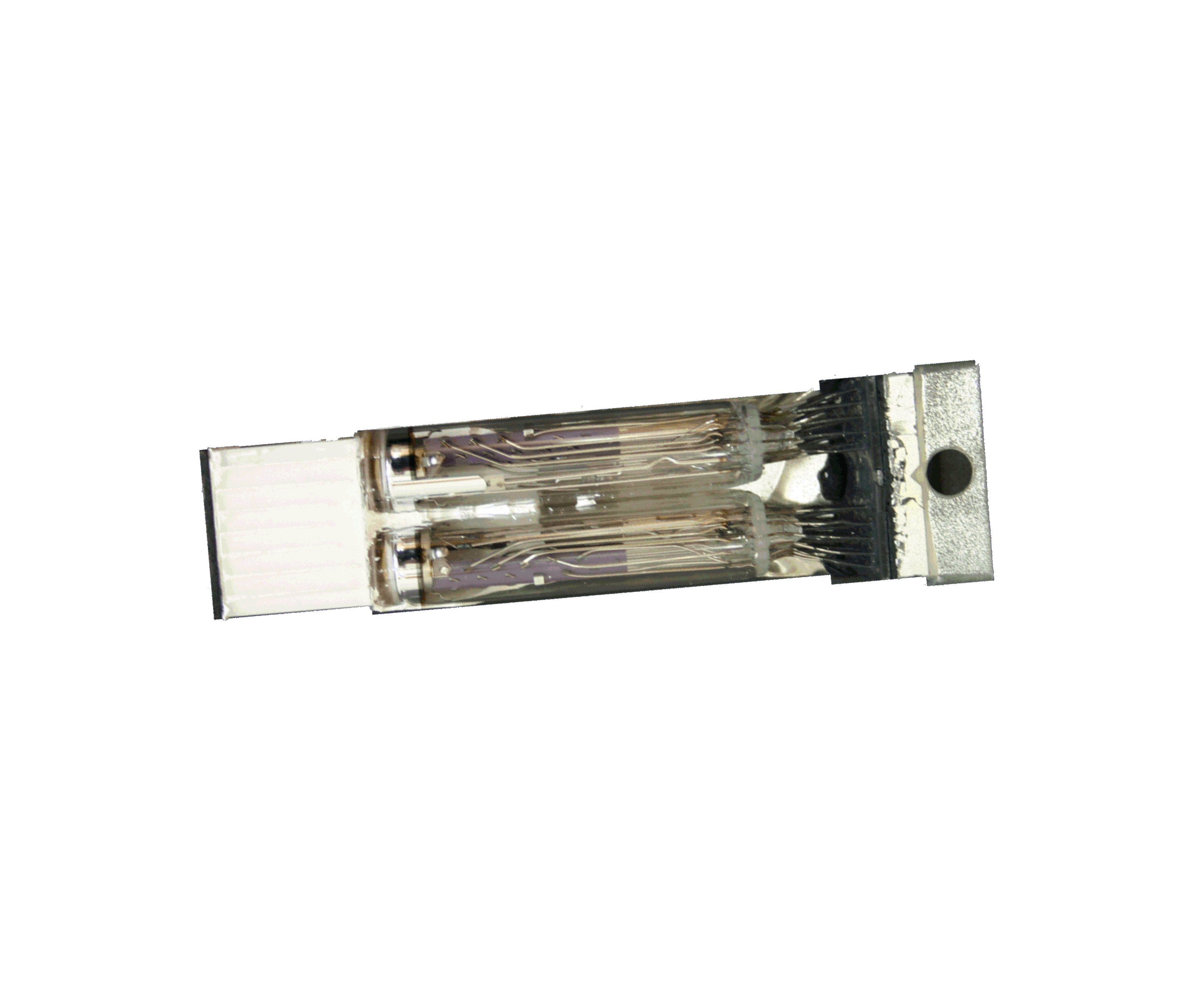 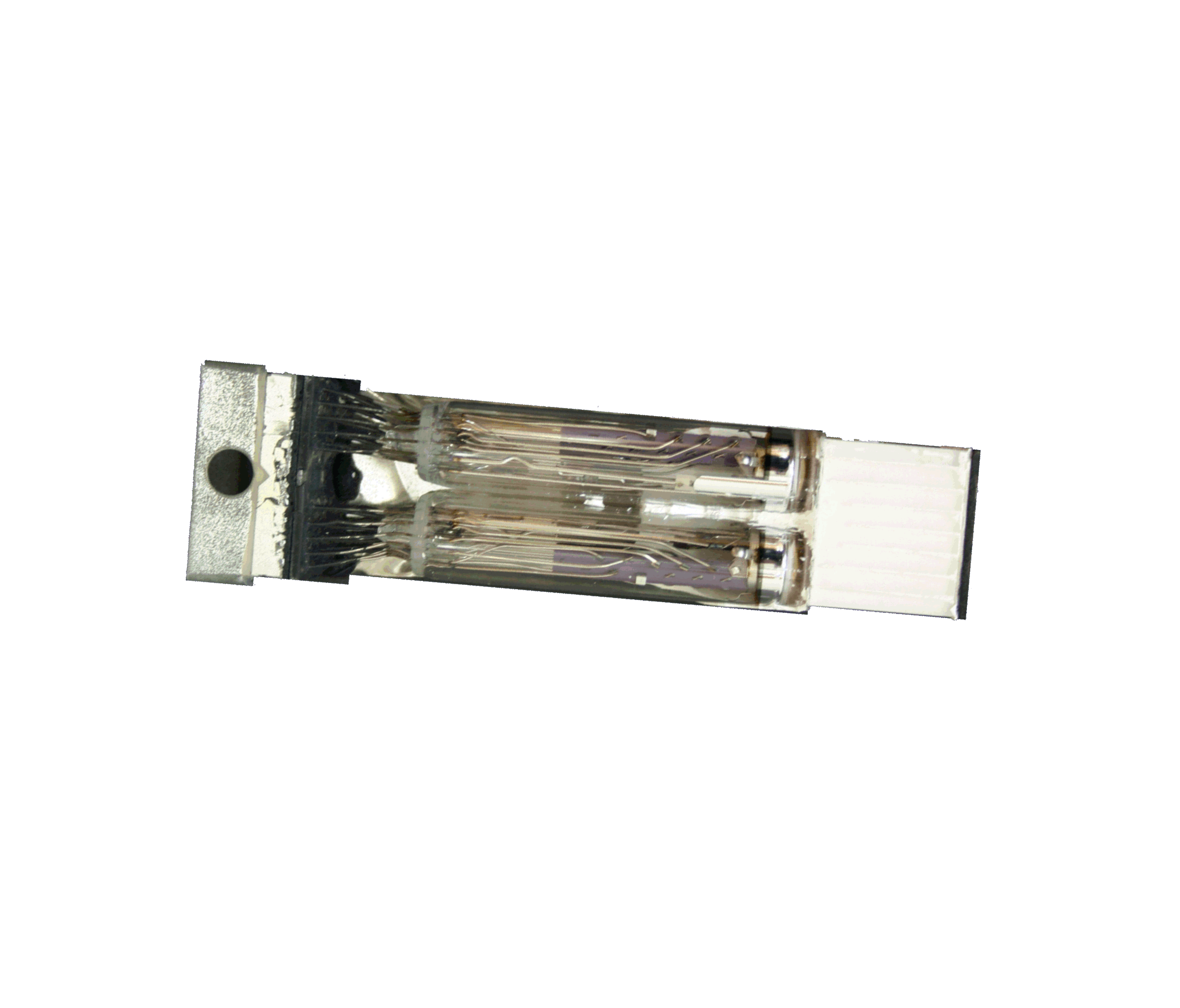 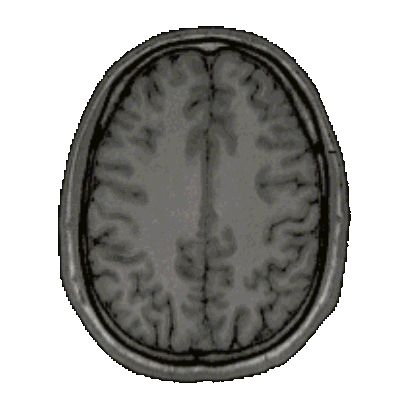 Dt < 12 ns  :coincidence o.k.
Projections of the
point sources
The ring detector records pairs of annihilation photons by looking into the object from different views
Two point sources
emitting pairs of annihilation photons
Projections seen from around the head -activity used: 18F-fluoro-deoxy-glucose
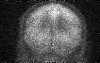 Projections ofpoint sources
Image Reconstruction:Backprojection of the measured projection data and superposition
Image of point sources
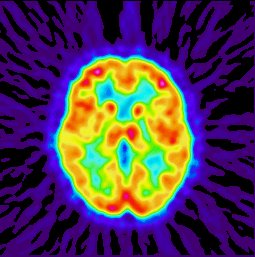 Analytic Reconstruction by 
Filtered Backprojection
Algebraic Reconstruction by
Iterative Solving of Matrix System
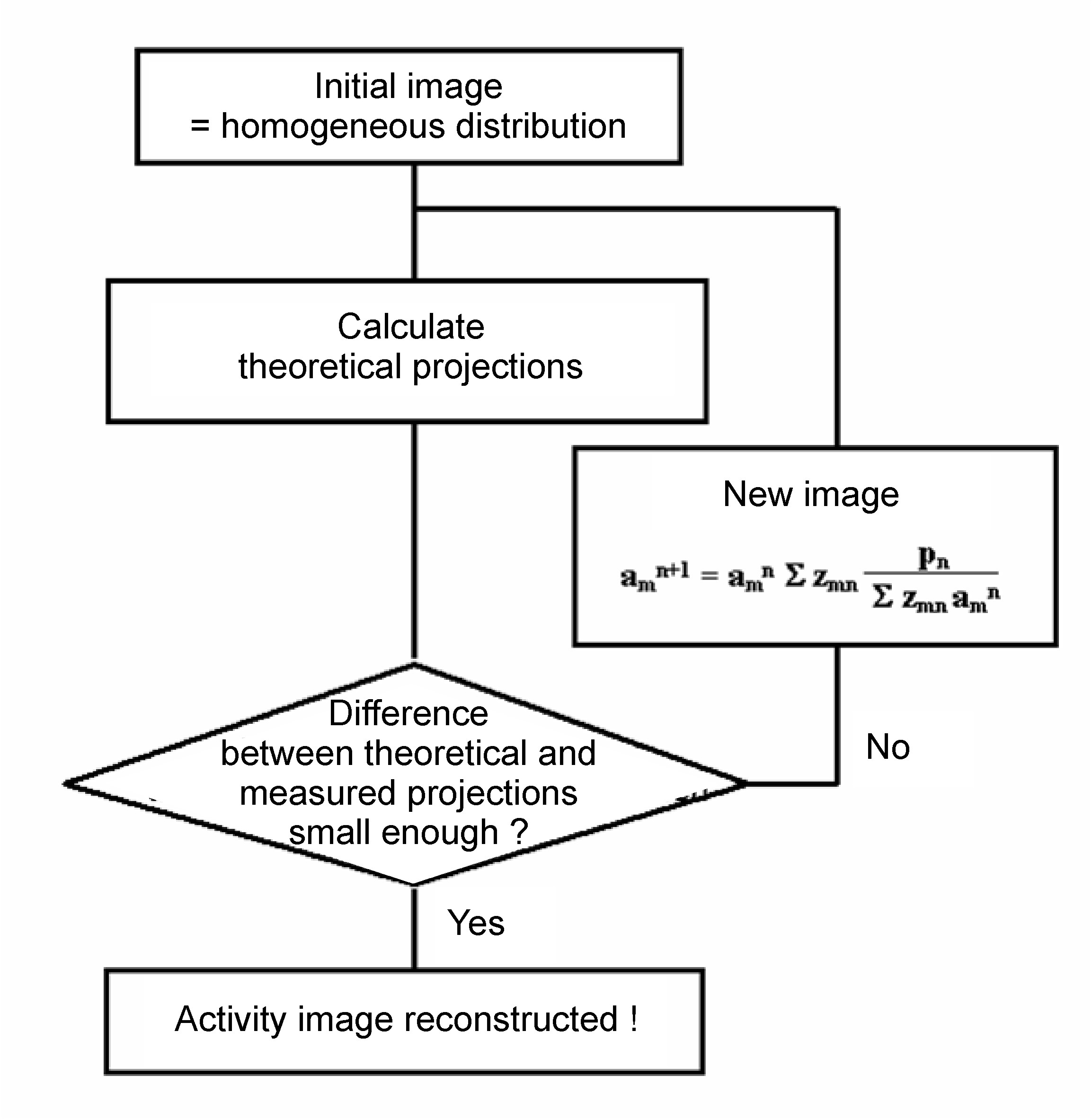 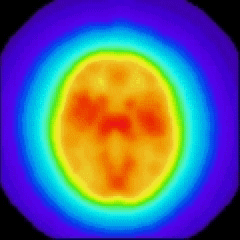 Pi = Sij Aj
i = 1 , ... , 288 x 144
j = 1 , ... , 128 x 128I x J = 679.477.248
Rekonstruktionen
CH  OH
S
NH
2
2
H C
3
O
11
C
O
H
Metabolic Functions Visualised by “Natural“ Tracer Molecules  Labelled 
with Positron Emitters
HO
HO
O
O
H
18
F
Perfusion
H215O
15O2
Oxygen Consumption
Glucose Consumption
-
Transport
of Amino Acids
Metabolic Functions Visualised
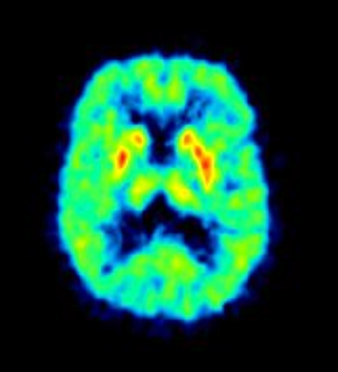 11C-SDZ GLC756:
dopamine
receptors
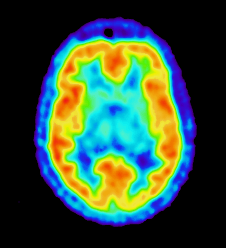 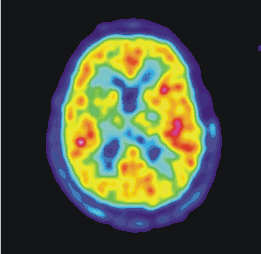 18F-Altanserin:
serotonin
receptors
H215O: 
 Cerebral blood flow
Examples of reconstructed images
Visualisation of Radioactivity
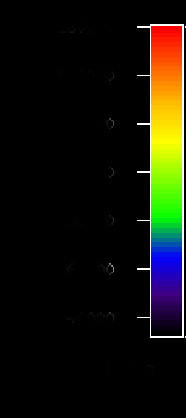 1.50 E06
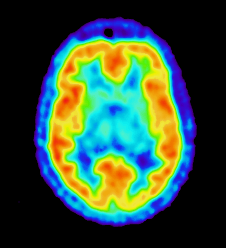 1.29 E06
1.07 E06
8.57 E05
6.43 E05
4.29 E05
2.14 E05
18F-Altanserin
⇨ serotonin receptors
counts/s
Visualisation of Radioactivity
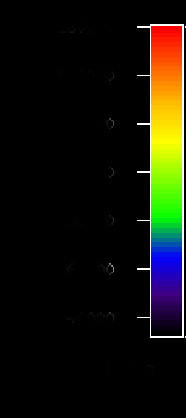 16
14
12
Quantification of Radioactivity Concentration
10
8
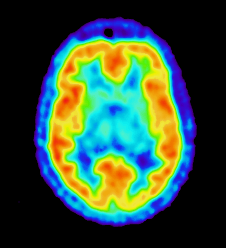 6
4
kBq/ml
Measurement of 18F-altanserin uptake
Quantitation of Radioactivity Concentration
From Radioactivity Concentration (kBq/ml) 
to Mass Concentration (mmol/ml)
mTissue
mSyringe
=
cPET
cSyringe
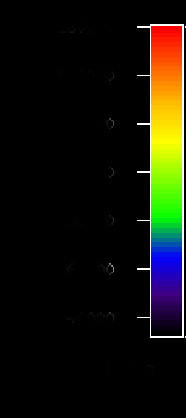 86
75
66
Quantification of Mass Concentration
54
43
33
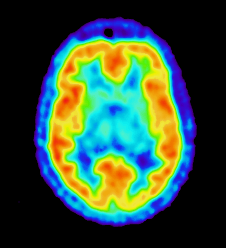 22
fmol/ml
Measurement of altanserin concentration
Quantitation of Mass Concentration
Simultaneous PET-MR patient measurements
18Flour-Deoxy-Glucose-PET
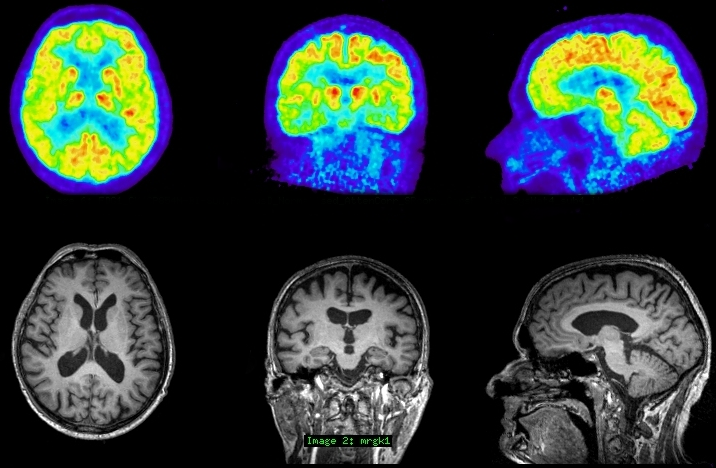 metabolic
information
simultaneous MR (T1 MPRAGE)
anatomical
information
detector
combination
( D1 , D2 )
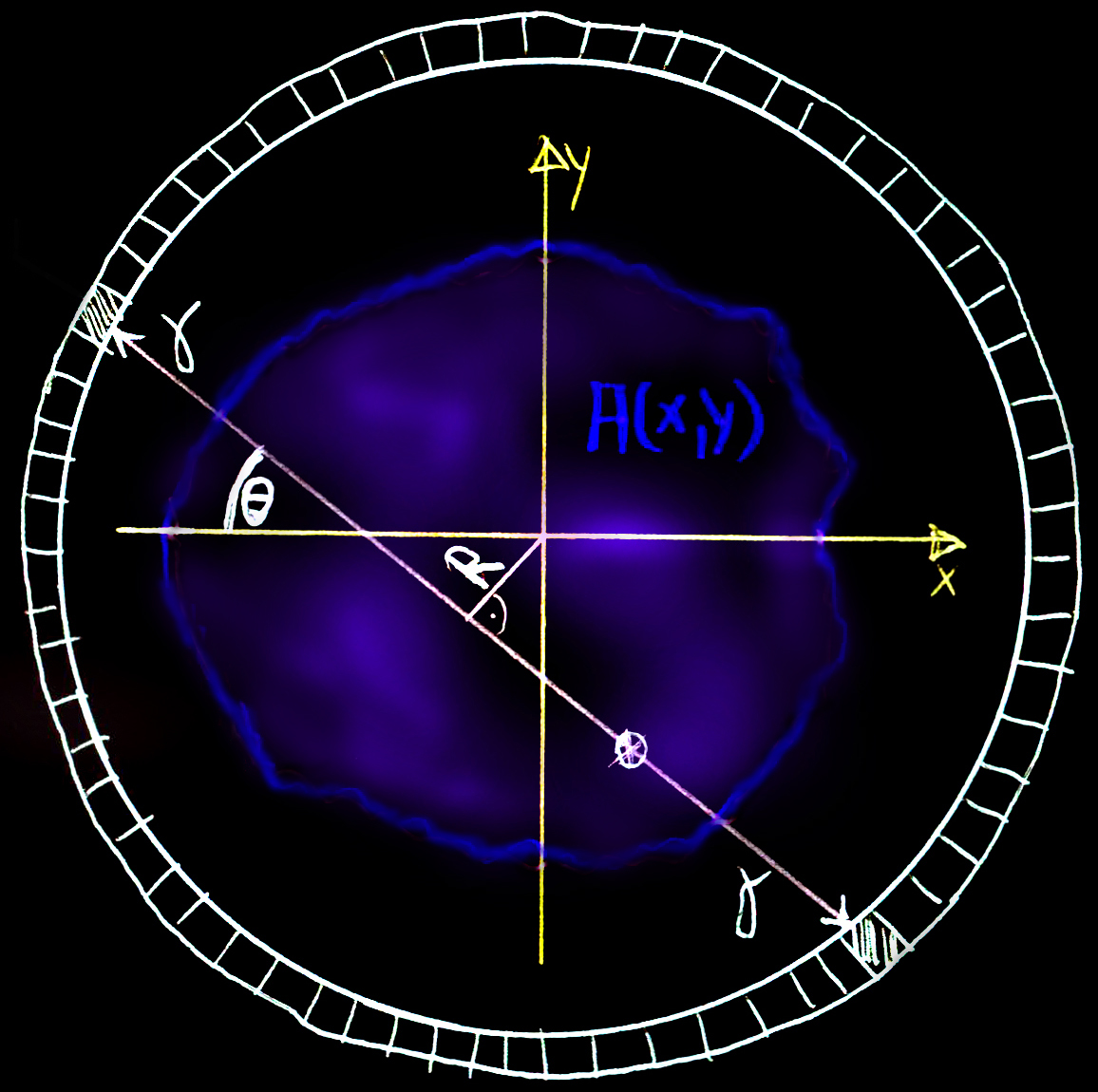 First Principle: Positron-Emission-Tomographie (PET)
b+ decay process of metabolic tracer:

e.g.:  18F --> 18O +  e+ + ne

		    e+ e- --> 2 g
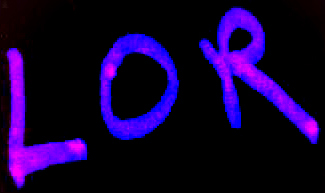 D1
g
line of response 
(R, q)
18F
g
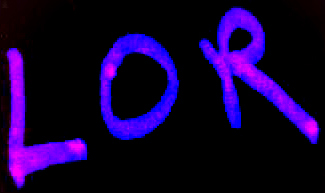 D2
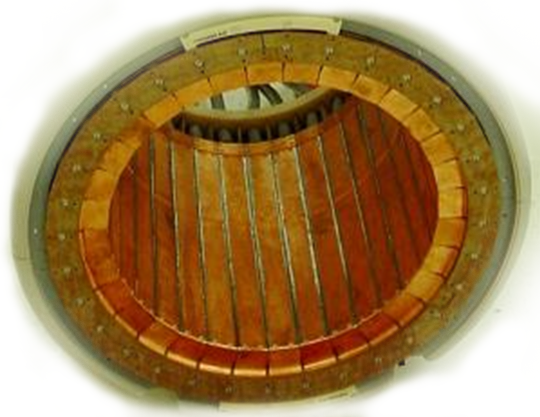 3D data acquisition
144 crystals / block
 6 blocks / modul
 32 moduls

 27648   
    detector crystals
1 HEAD
227 million
      detector combinations
      (Lines-Of-Response)
19 OPPOSITE HEADS
BrainPET Data Formats (I)
1.
2.
54
store pairs of 
detector numbers
7
1
3.
1. event: ( 1 ,50)
33
Acquisition
Time
List Mode (LM) Data:
list of detected coincidences
in chronological order
50
41
2. event: ( 7 ,41)
3. event: (33,54)
additional tags are 
periodically inserted:

 time tags
 count rate tags
 external trigger tags
BrainPET Data Formats (II)
t1
Line-of-Response (LOR) Data:
sum of detected coincidences
for any detector pair
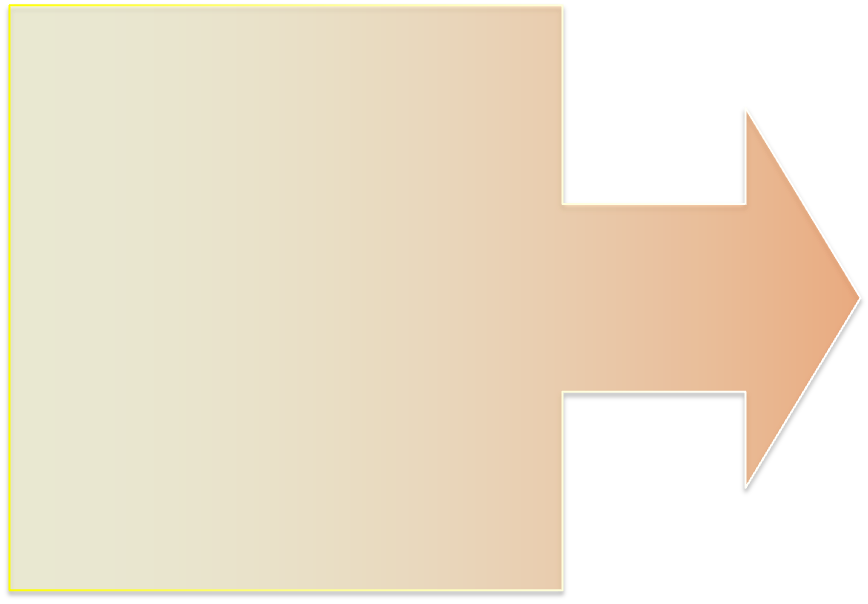 select data 
of specific
period of time
(time frame)
(  0, 50) --> #0
(  0, 51) --> #0
(  0, 52) --> #2
......
(  1, 50) --> #1
.....
.....
(33, 54) --> #2
.....
.....
List Mode (LM) Data
t2
230 million 
    detector pairs
event (  1, 50)
event (  7, 41)
event (33, 54)
event (29, 52)
event (17, 20)
event (  1, 50)
          x
          x
          x
event (33, 54)
          x
          x
List Mode
Sorter
BrainPET Data Formats (III)
Sinogram Data:
geometrical sorting
of LOR data into projections
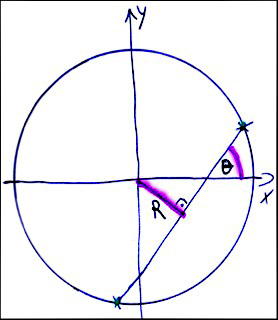 +2
Sinogram
Sorter
54
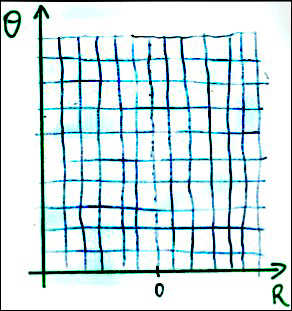 33
{ D1, D2 }  { R , q }
LOR Data
(  0, 50) --> #0
(  0, 51) --> #0
(  0, 52) --> #2
......
(  1, 50) --> #1
.....
.....
(33, 54) --> #2
.....
.....
BrainPET in 3T-Tim-Trio MR
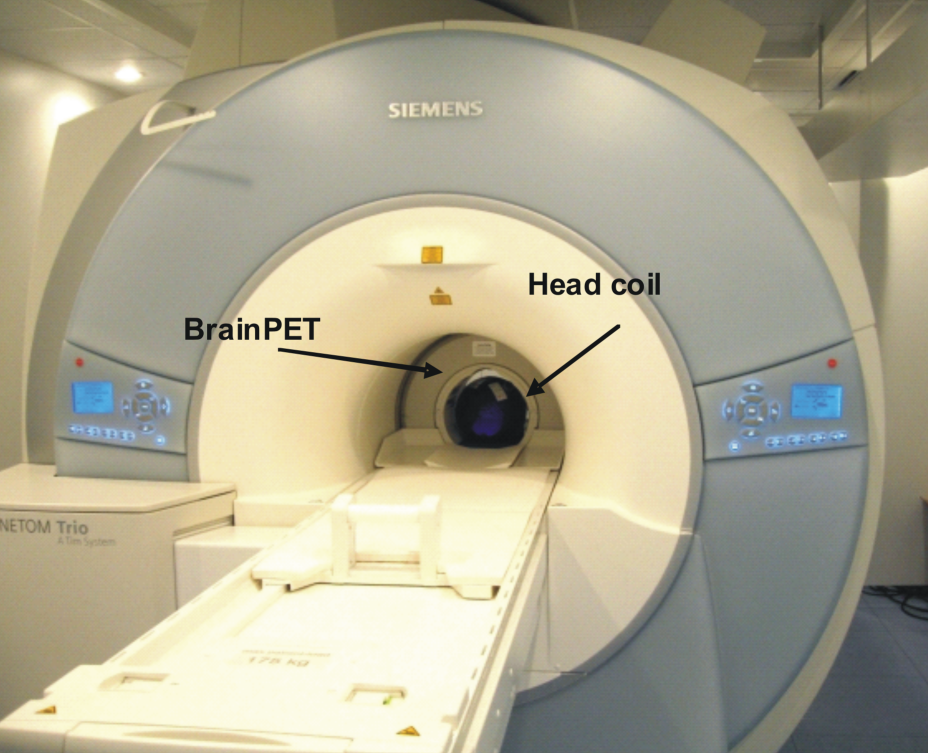 single detector head
electronics
BrainPET insert
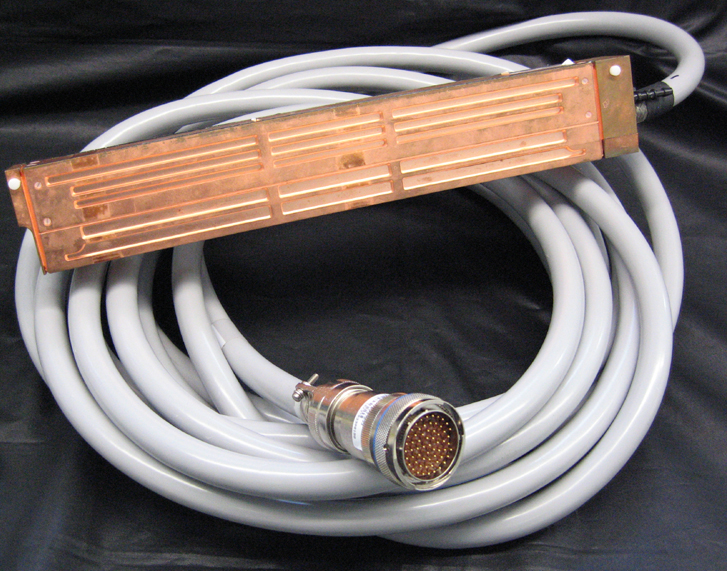 20 cm
axial
scanner with 32 heads
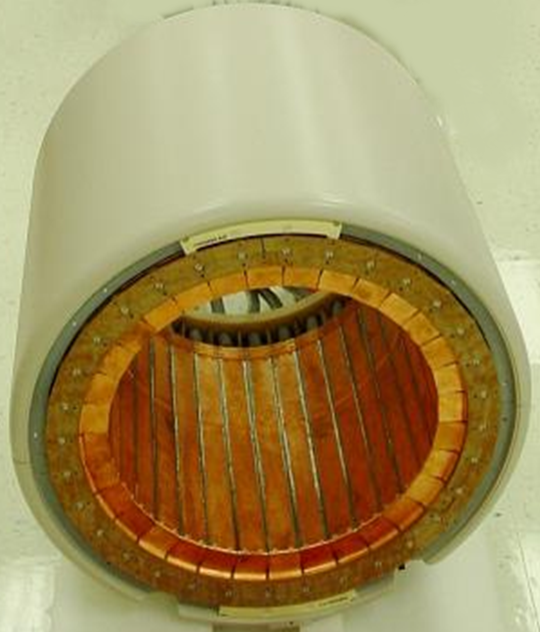 20 cm
axial
12 x 12 crystals / block

  2.5 x 2.5 x 20 mm3 LSO crystal

  3 x 3 APD / block
copper shielded against MR influence

  6 PET detector blocks / head
38 cm
Design and Structure of the BrainPET
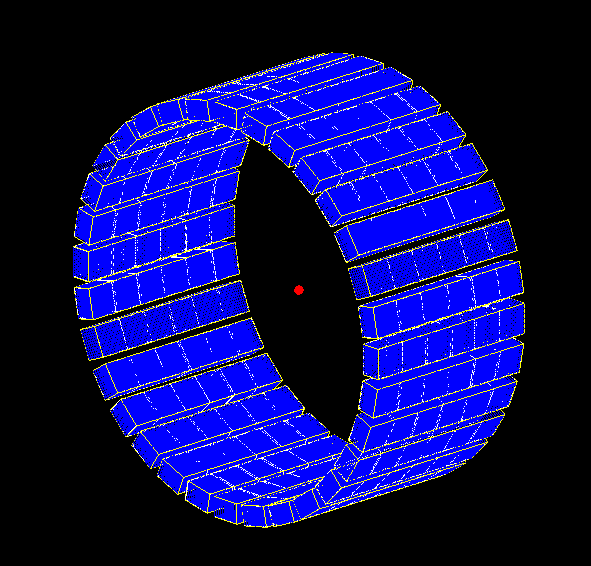 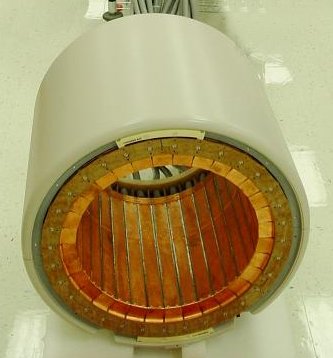 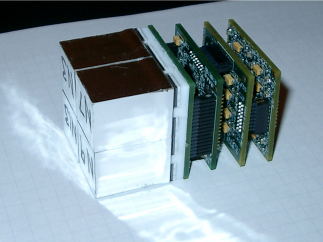 12x12 crystals, 3x3 APDs
unrolled detector
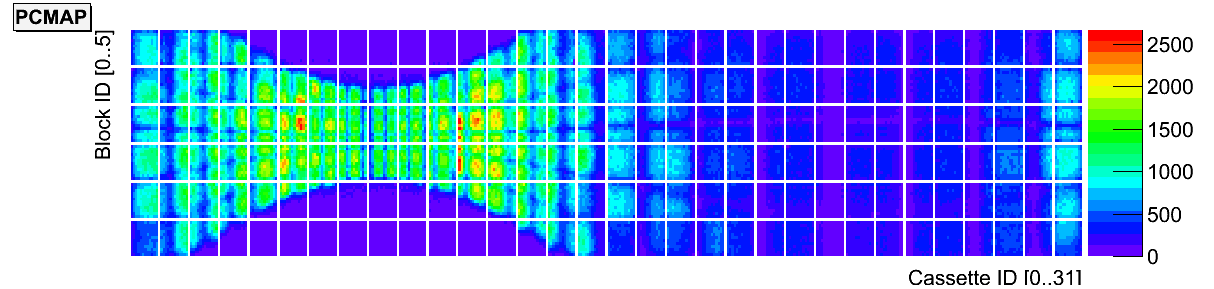 72
detector
rings
26
ideal curve
measured curve
PET countrate:
deadtime effect:
deviation from global correction factor:
Measurement Effect: Deadtime
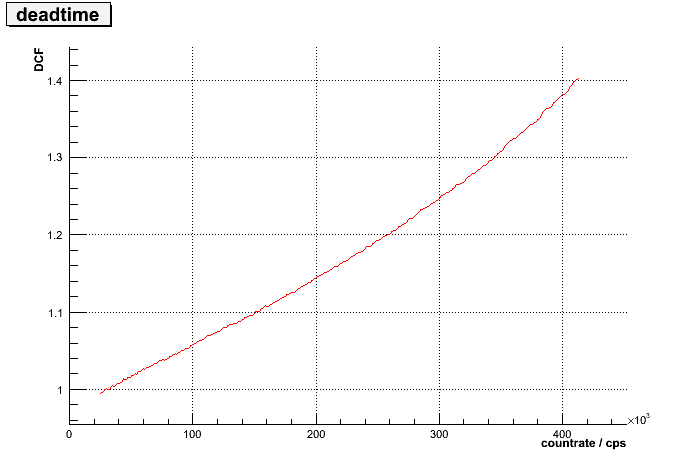 1.4
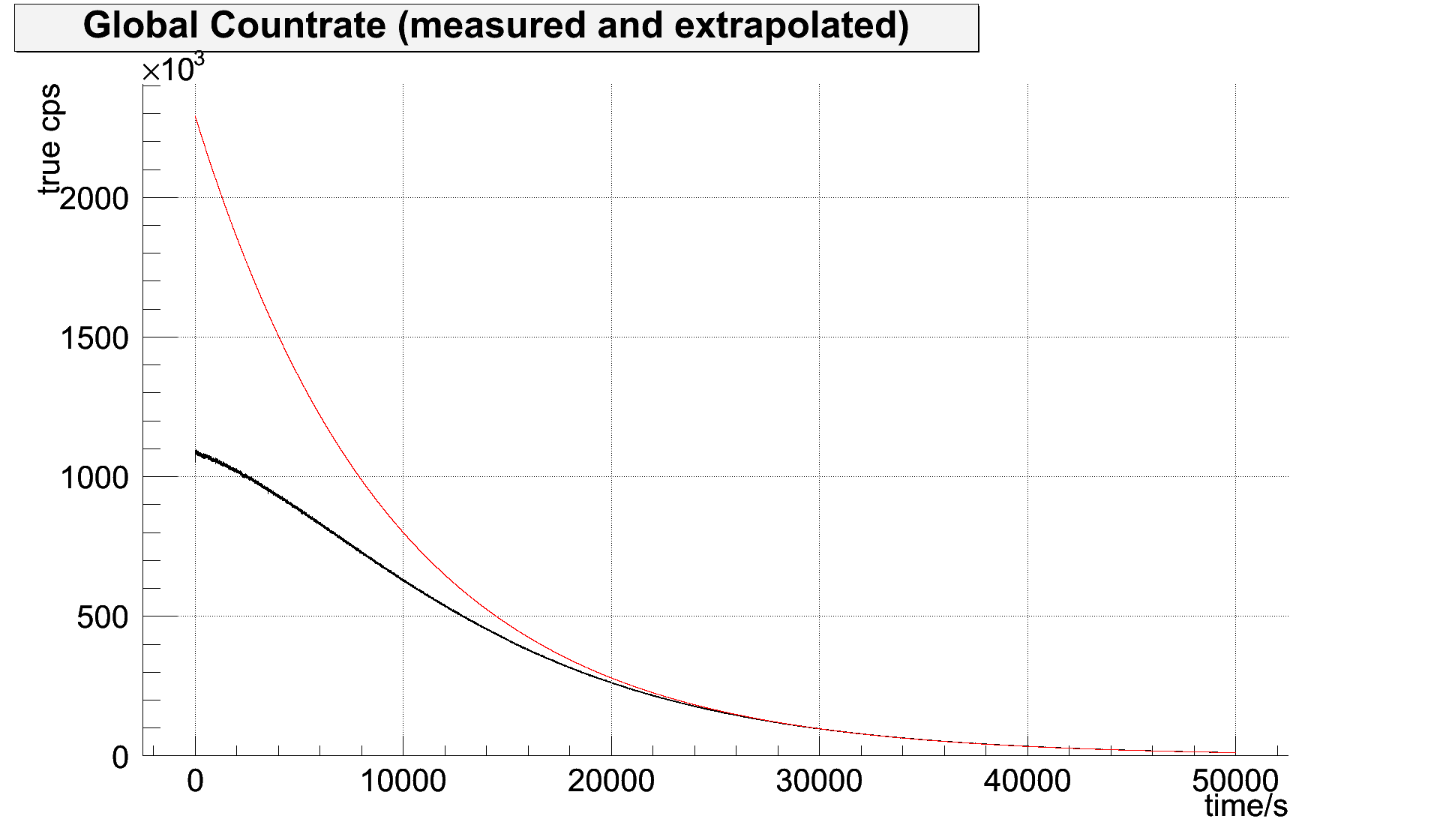 1.3
1.2
1.1
1
0
100
200
CFD-singles/s
400
300
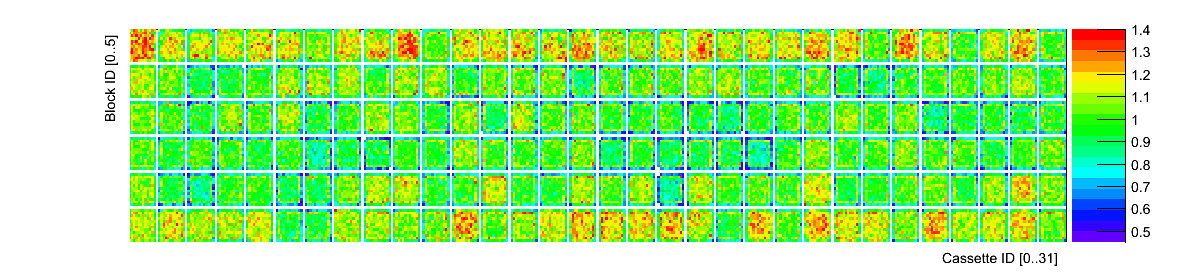 27
at low countrate:
at high countrate:
ratio (crystal level):
Measurement Effect: Pile-up
APD
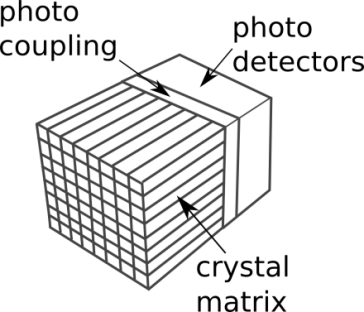 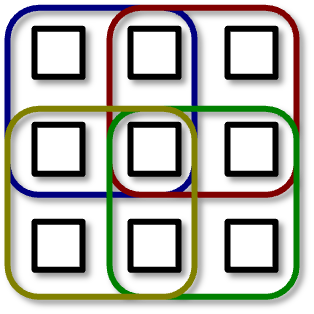 A
C
B
D
Anger principle
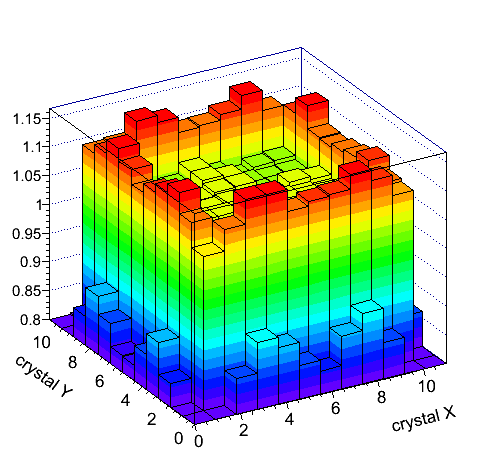 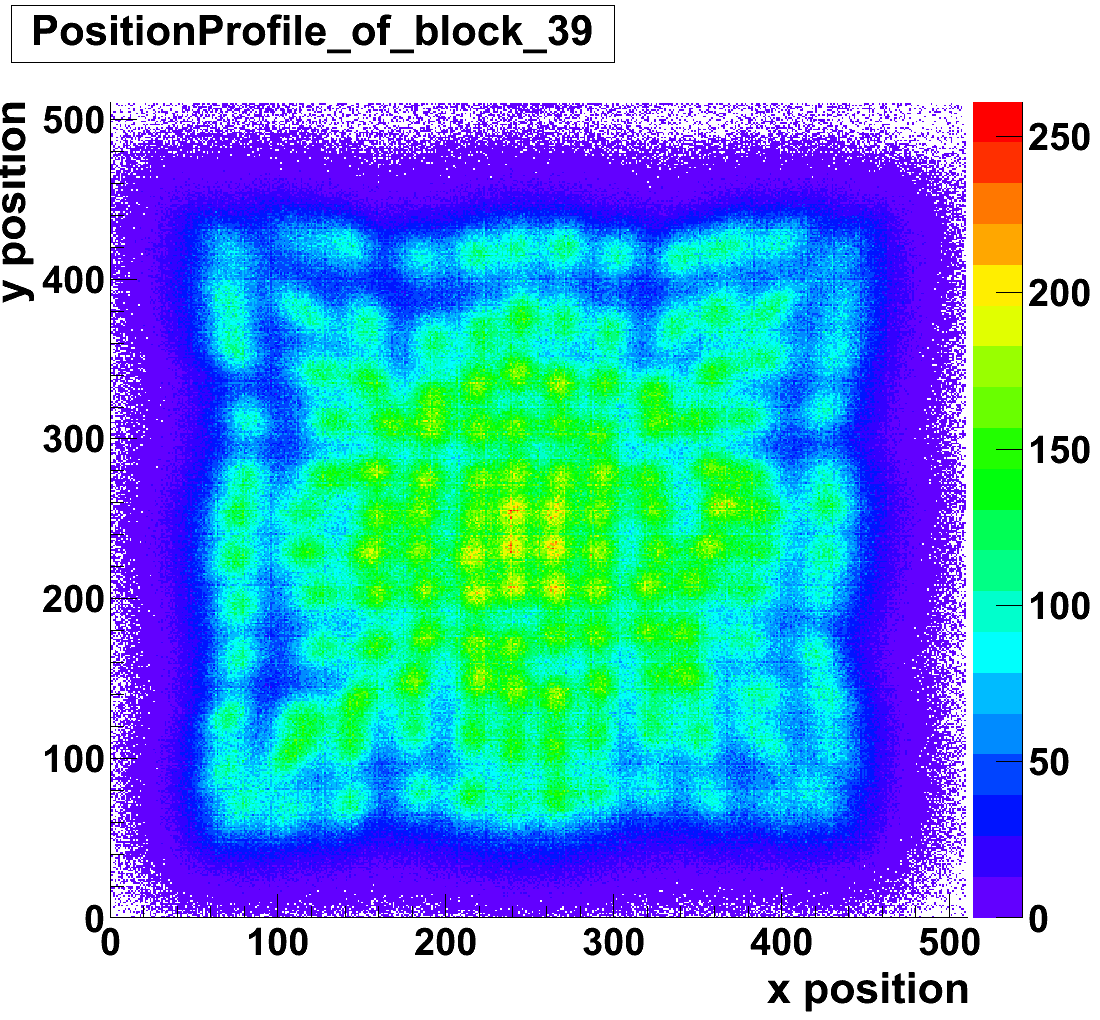 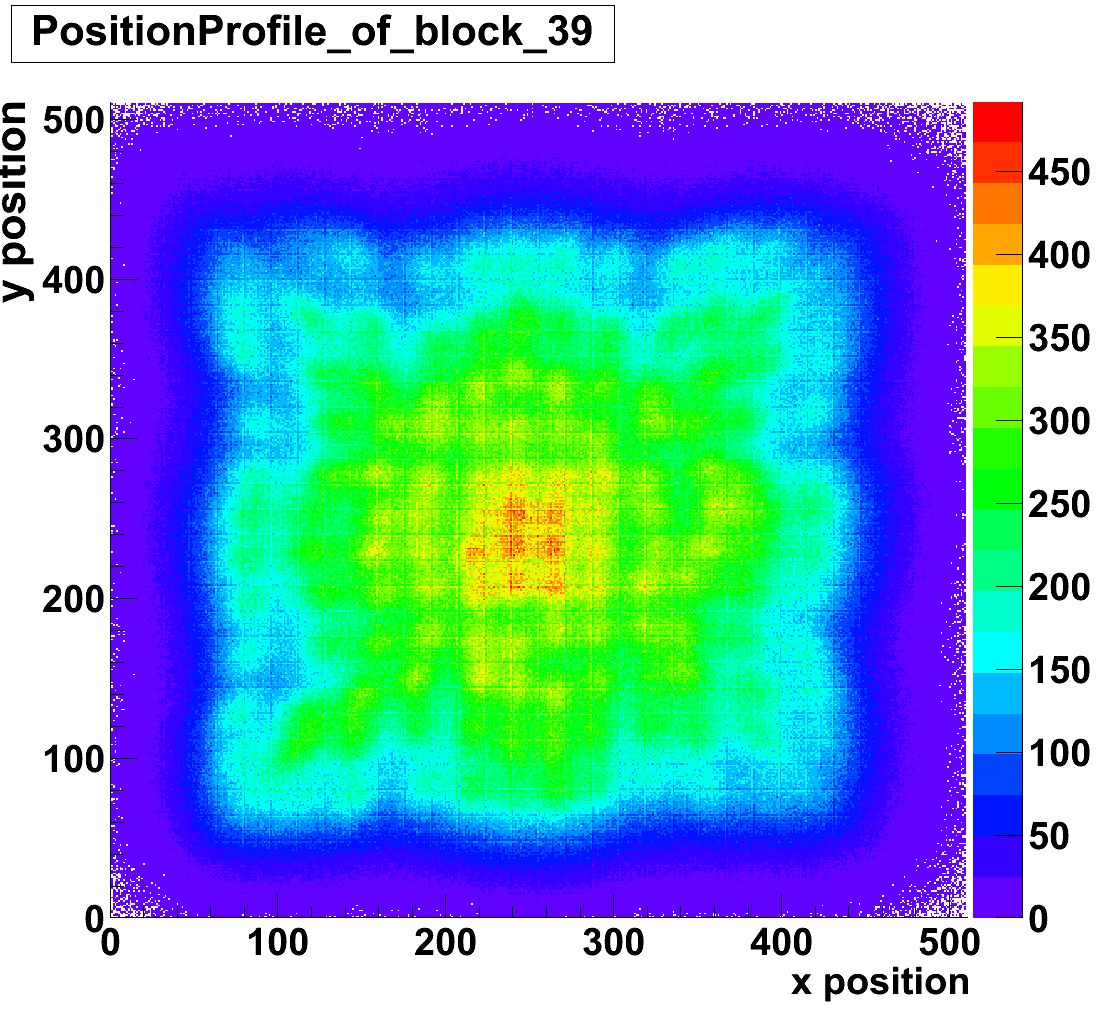 28
7T BrainPET Insert
Christoph Lerche and Debora Niekämper + FZJ, RWTH, Monash Teams
Thanks to Siemens for providing the crystals!
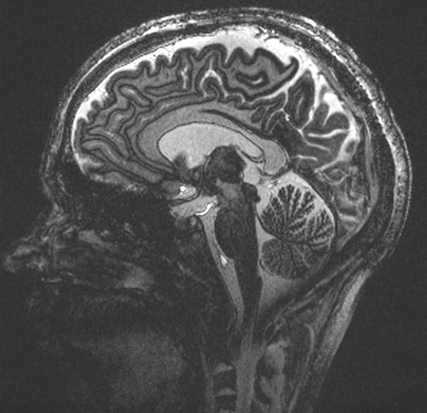 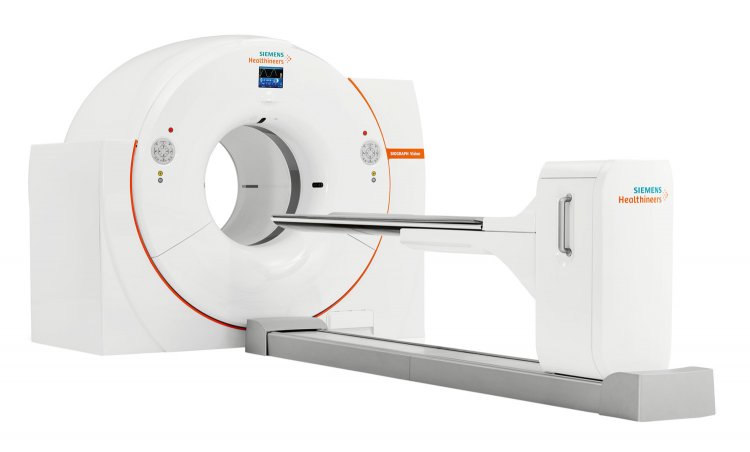 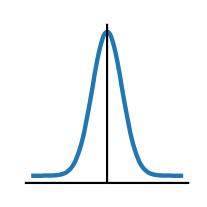 ≈20cm
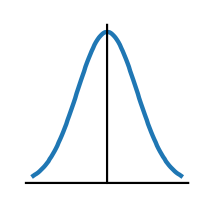 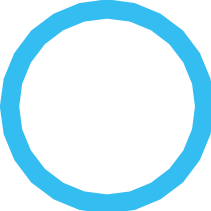 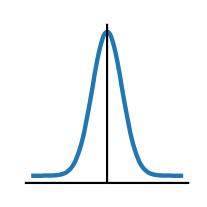 PET Scanners – State of the art
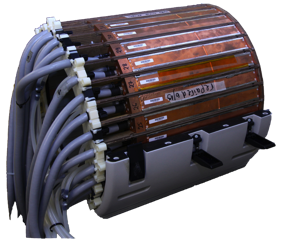 BrainPET
Spatial resolution:
centre ≈ 2.5 - 3 mm
edge ≈ 5 mm
Axial field-of-view 19.2 cm
Sensitivity ≈ 7%
Combined with 3T MRI
Clinical standard
Spatial resolution:
centre ≈ 4 mm
edge ≈ 6 mm
Axial field-of-view 15-25 cm
Sensitivity ≈ 2%
PET-CT Siemens Biograph Vision
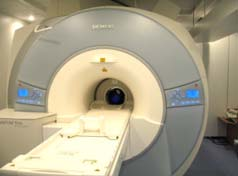 Siemens MAGNETOM Trio MRI and the BrainPET insert in Jülich
30
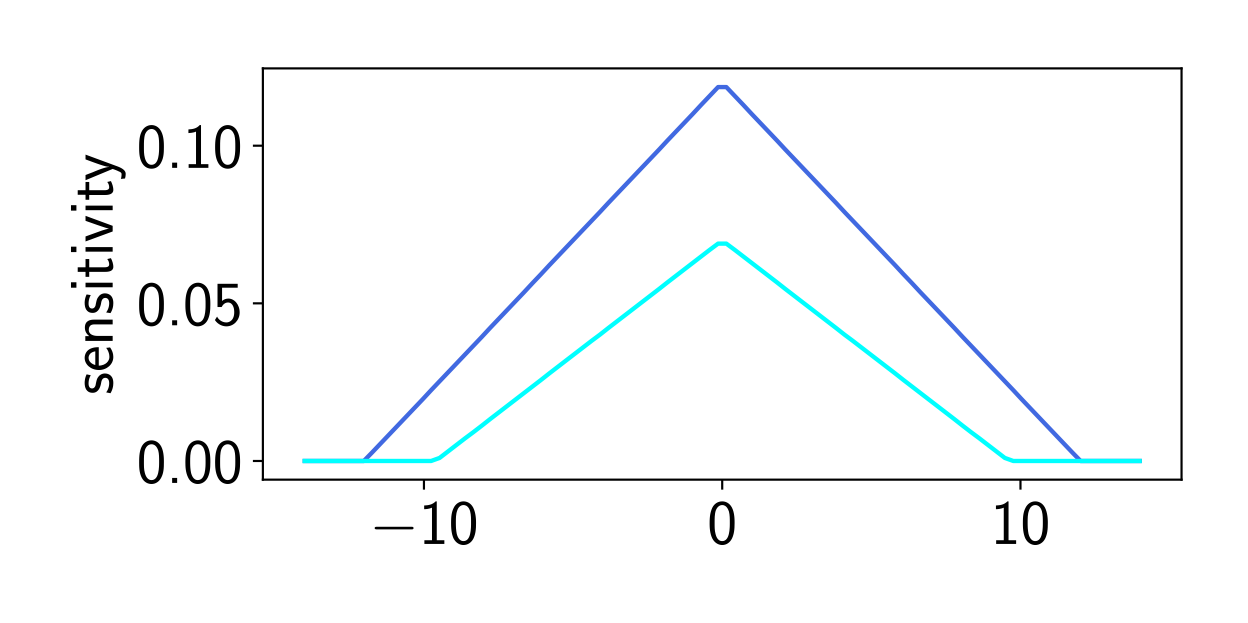 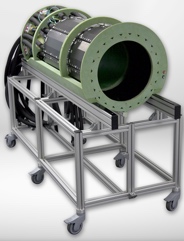 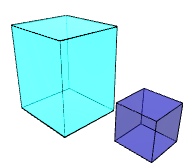 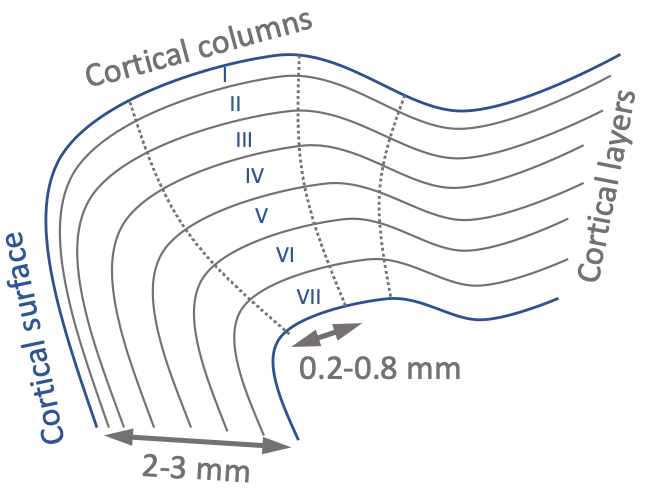 40 mm3
5 mm3
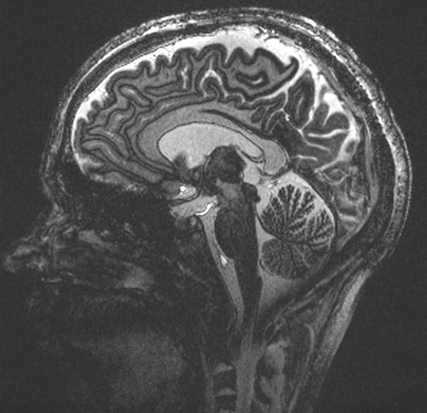 7T BrainPET Insert
Improved sensitivity (>12%)


Extended imaging region axial field-of-view ≈ 25cm 


Improved spatial resolution (1.5–2 mm)


Improvement of time resolution (by >90%)


Combined with 7T MRI
BrainPET 7T gantry with mounting / transport cart Status August 2022
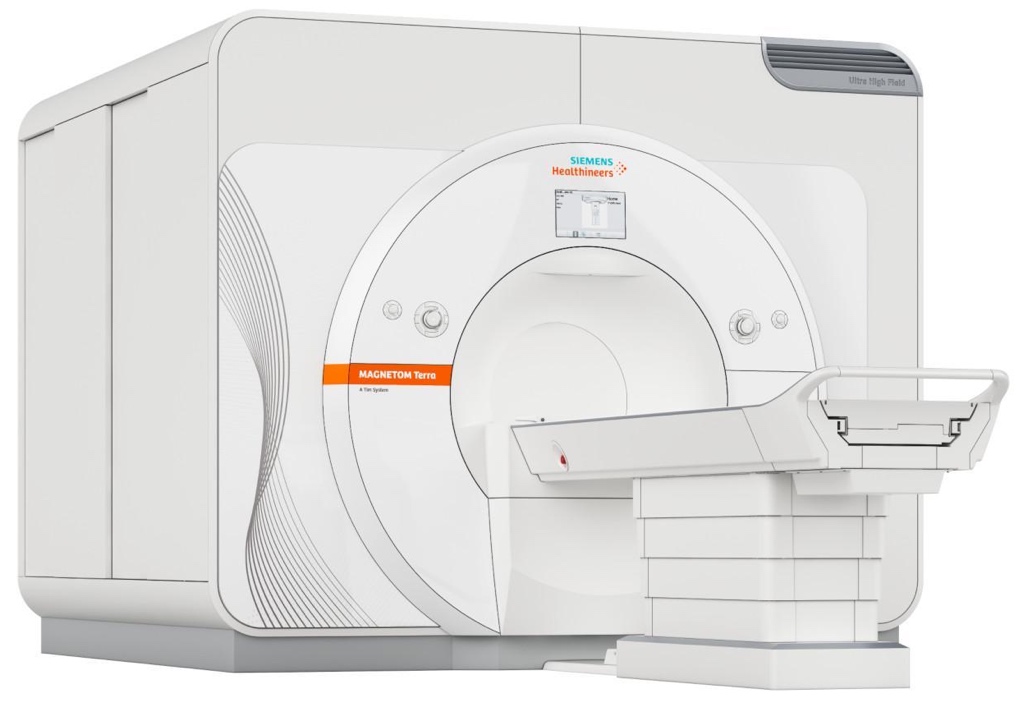 31
Connectors for alarm ball and head phones
Mounting allowing rotation
Gantry
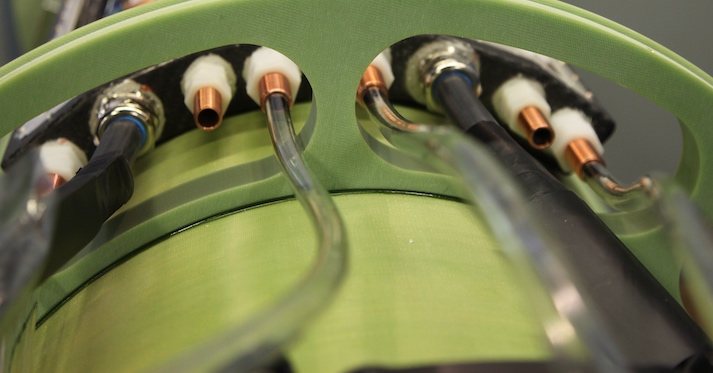 Bar for precise axial and transversal positioning of the insert
Check of the integration of modules and assembly
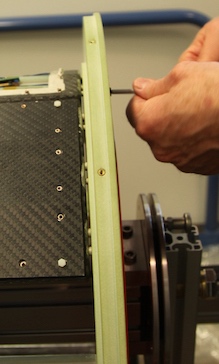 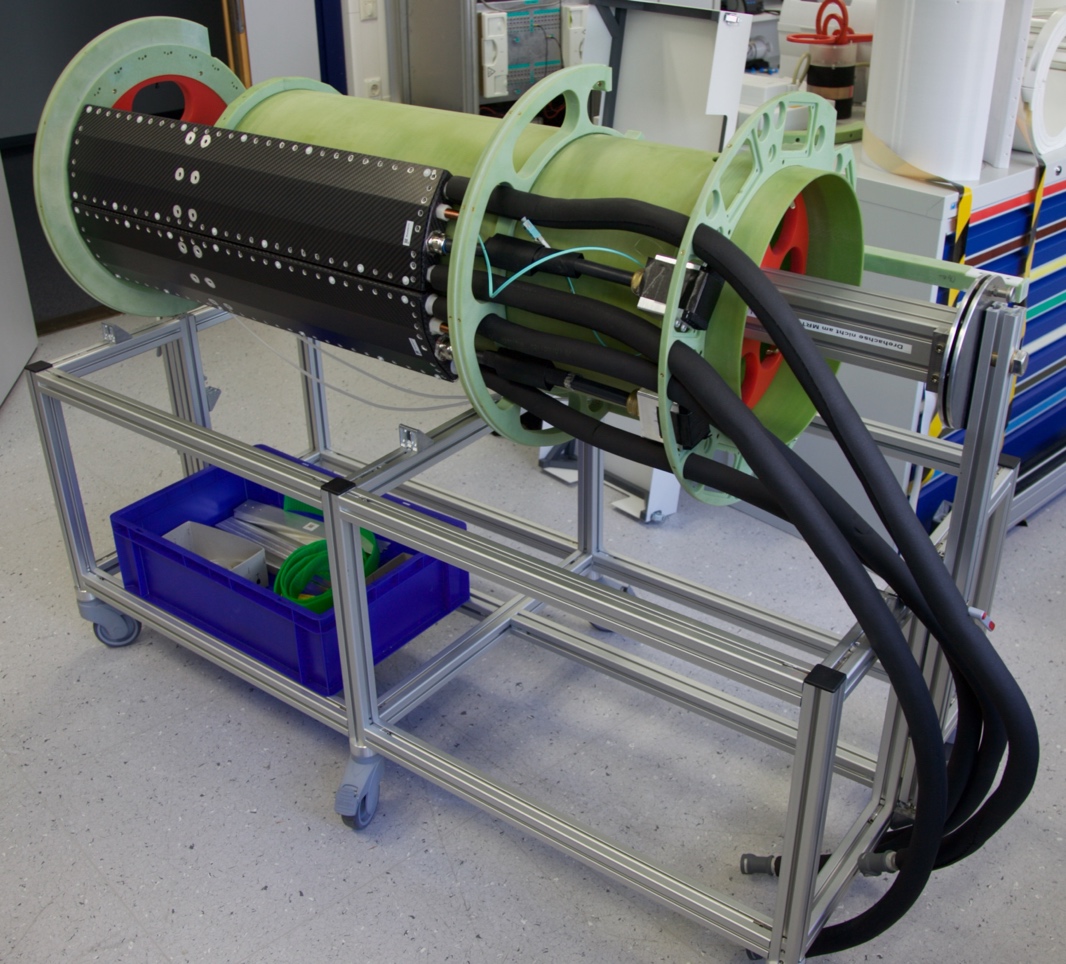 32
Feed trough for optical links and air flushing
Hose for liquid cooling
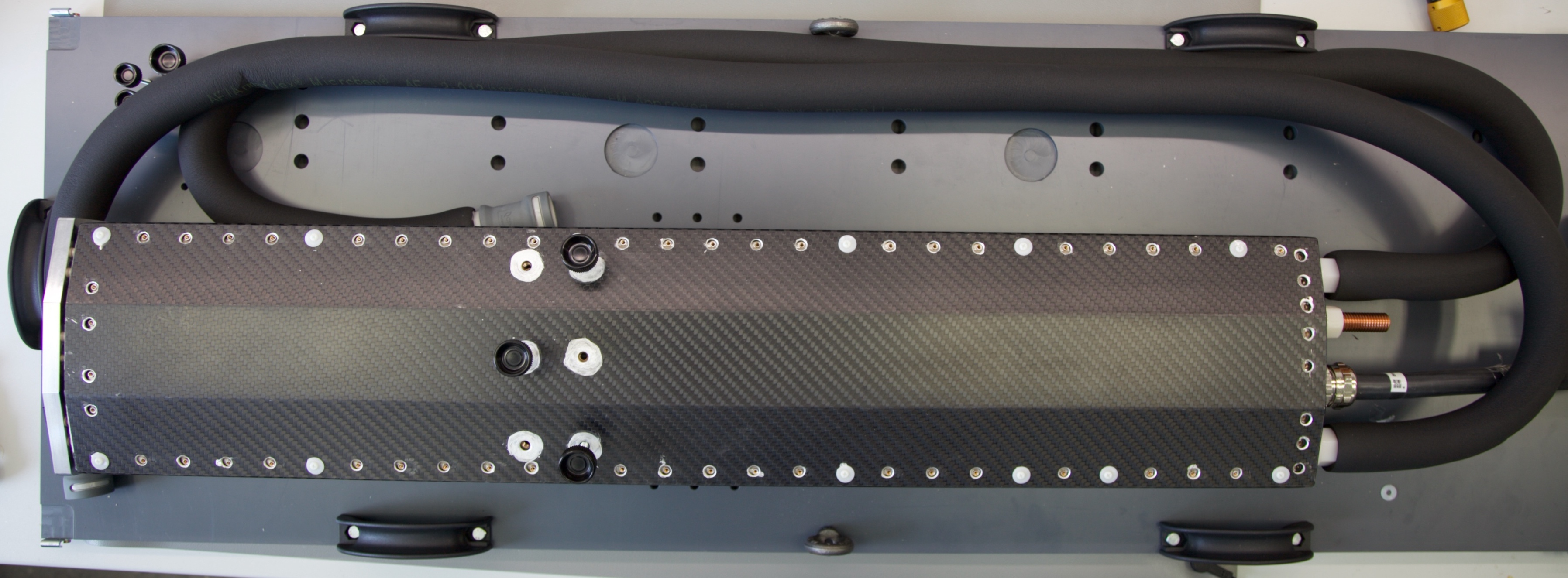 Modules (RWTH Aachen)
Carbon fibre housing
Mounting and transport box
33
Modules (RWTH Aachen)
Cooling liquid distribution
PET Module electronics
RF Seal
34
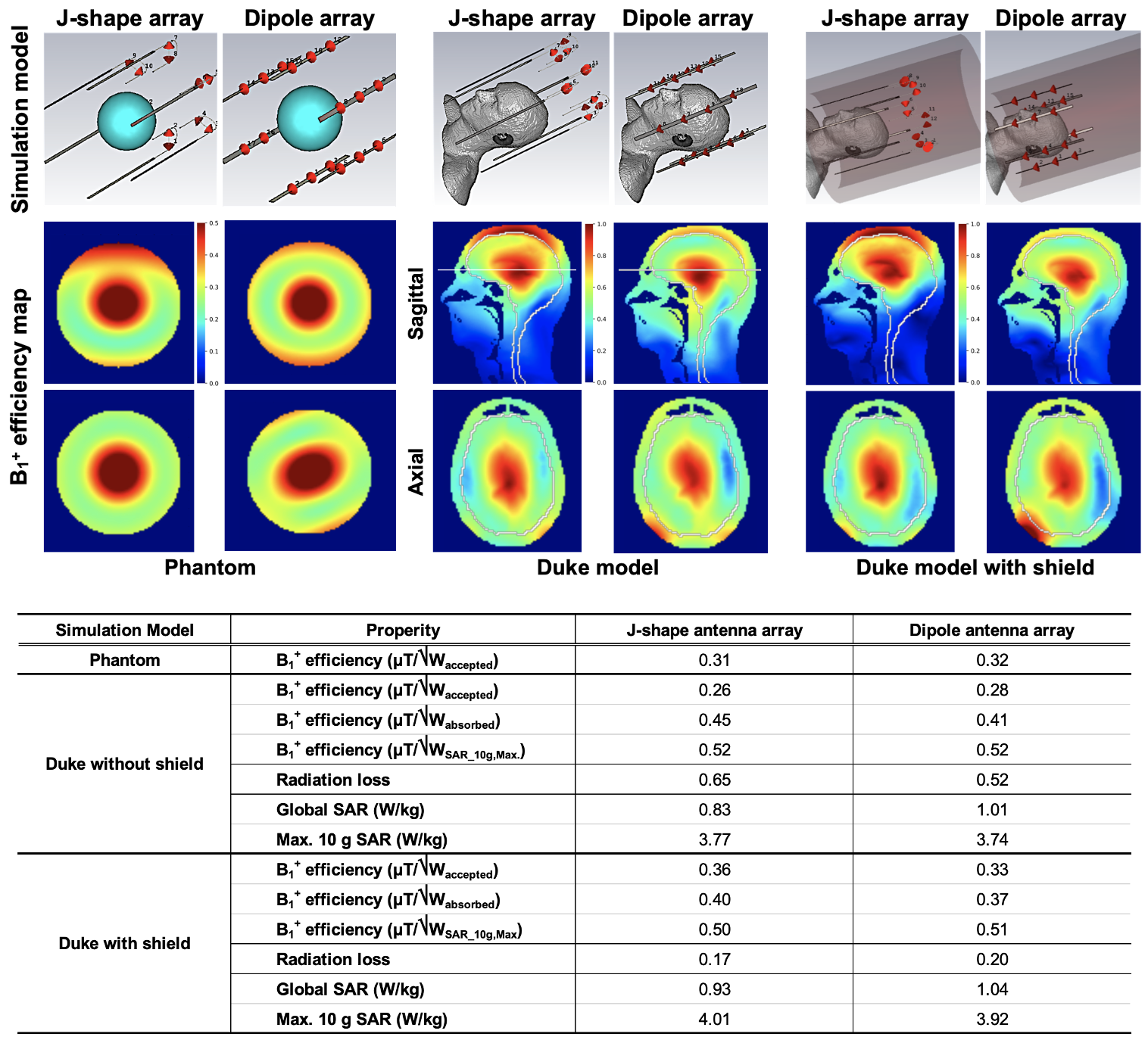 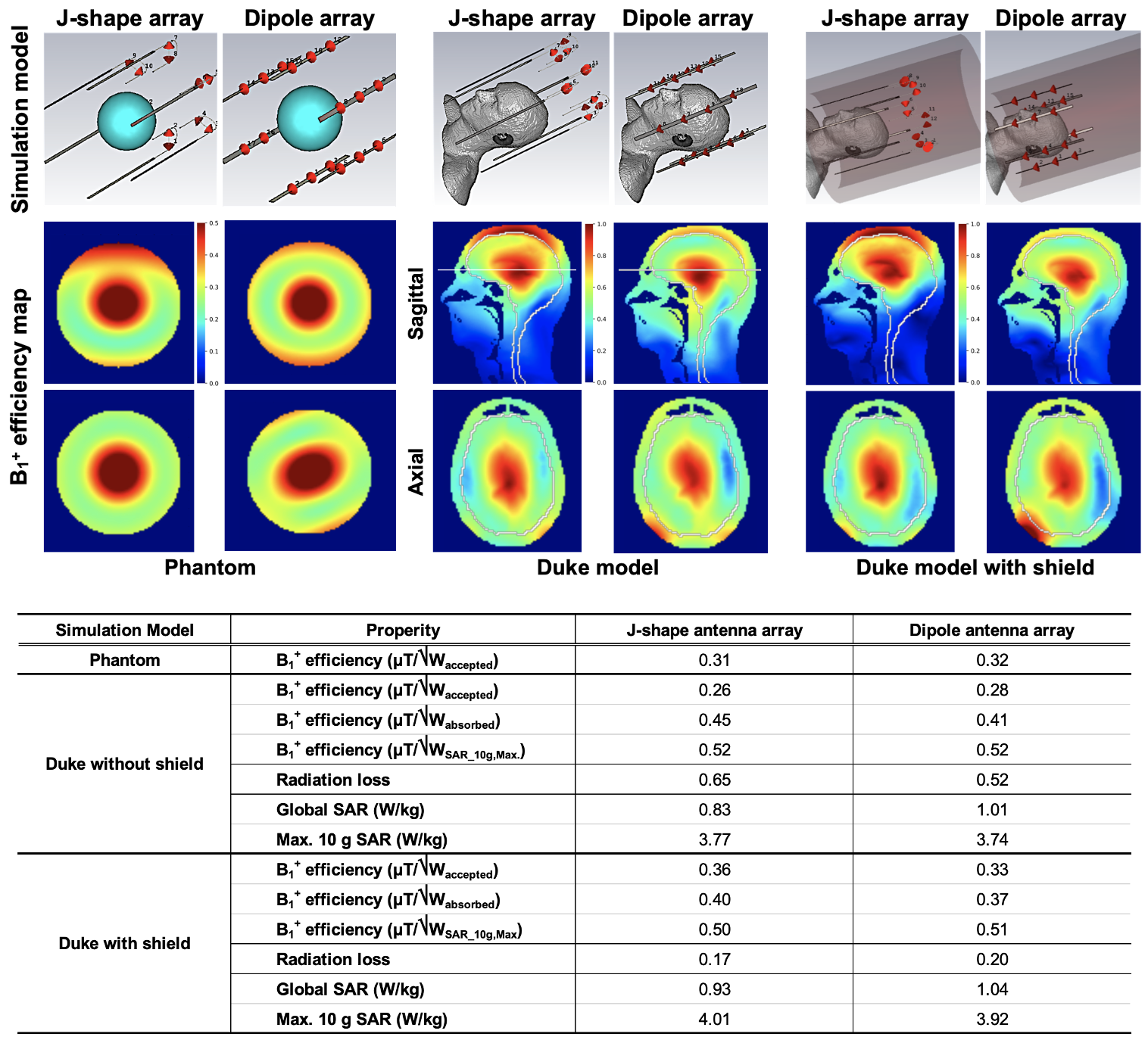 Original J-pole antenna array
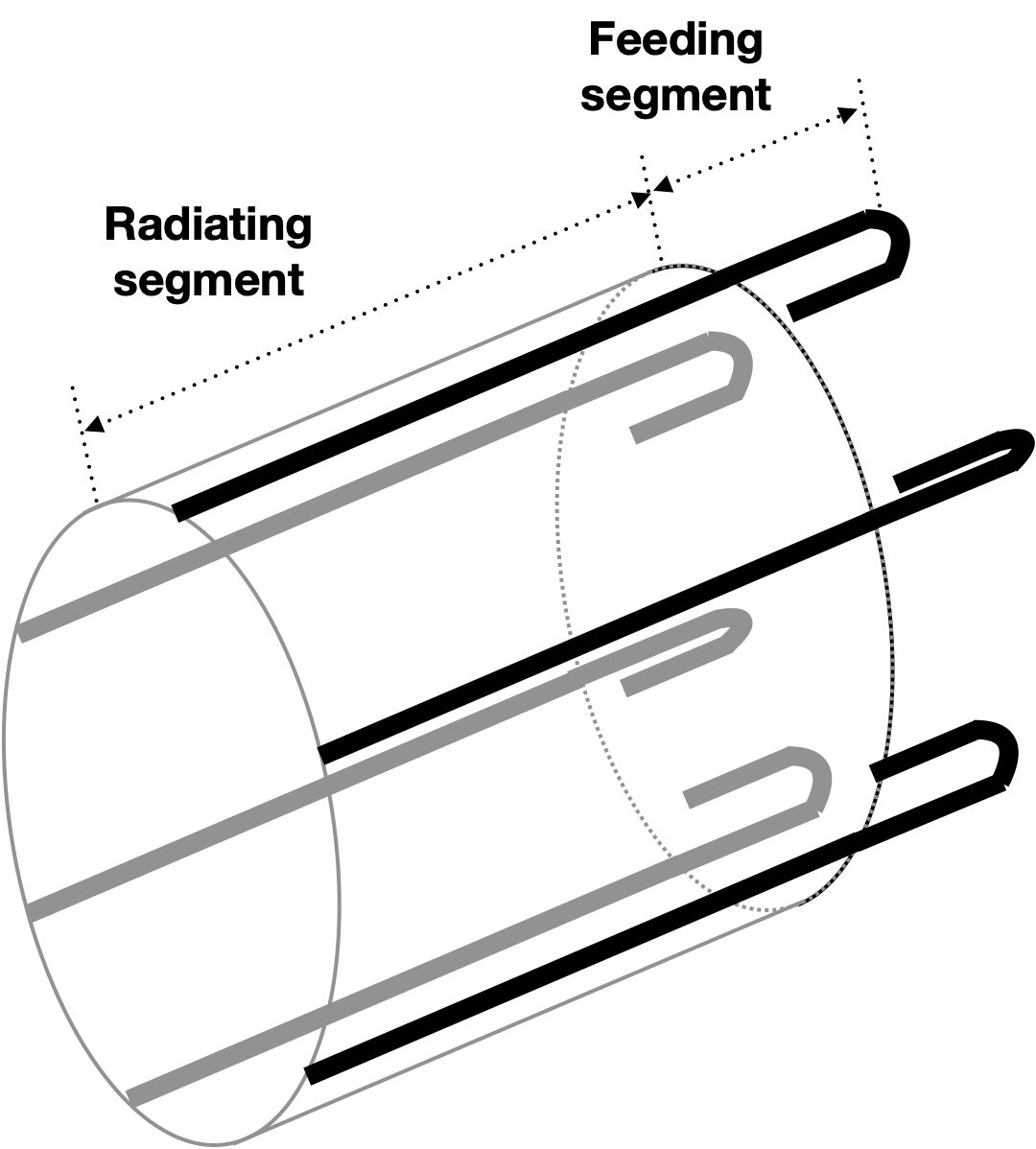 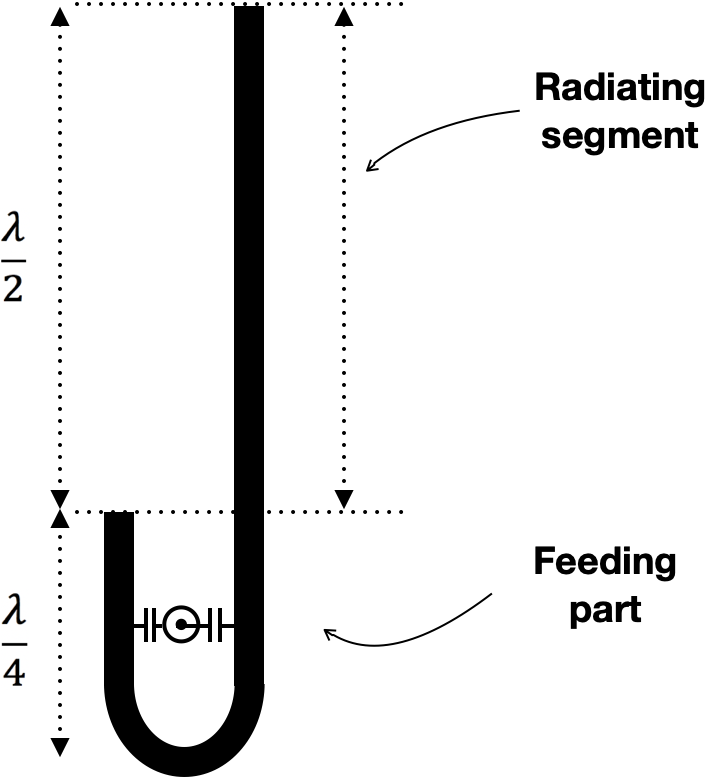 Choi et al., IEEE Trans. Med. Imaging, 2022
Choi , Hong, Felder, Shah, German patent filed in 2020
35
[Speaker Notes: Multi-channel benefits and decoupling problem …]
Hybrid MR-PET
dynamic FDG-PET with MRI
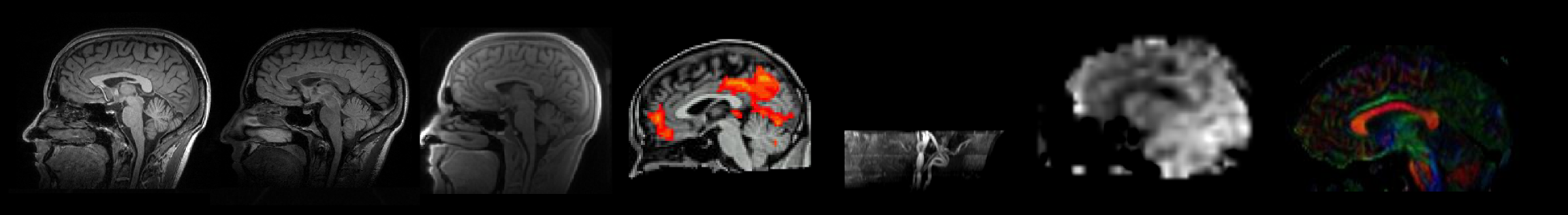 fMRIrestingstate
Angio
ASL
DTI
T1 / T2/ UTE
PET listmode 0-60 min: Dynamic FDG-PET
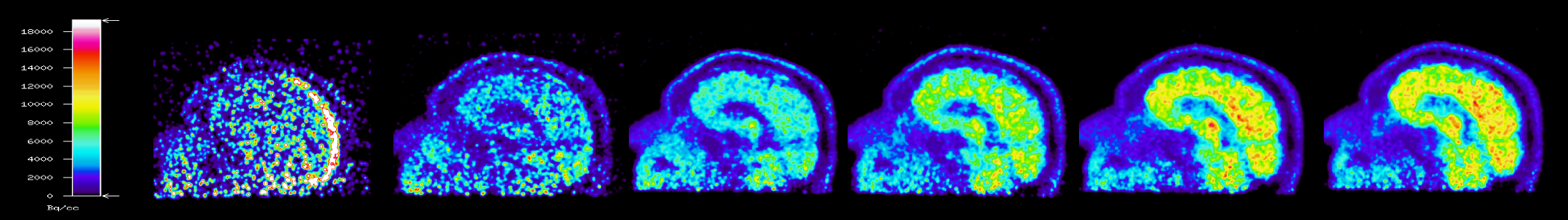 36
[Speaker Notes: FT4799F]
CSF
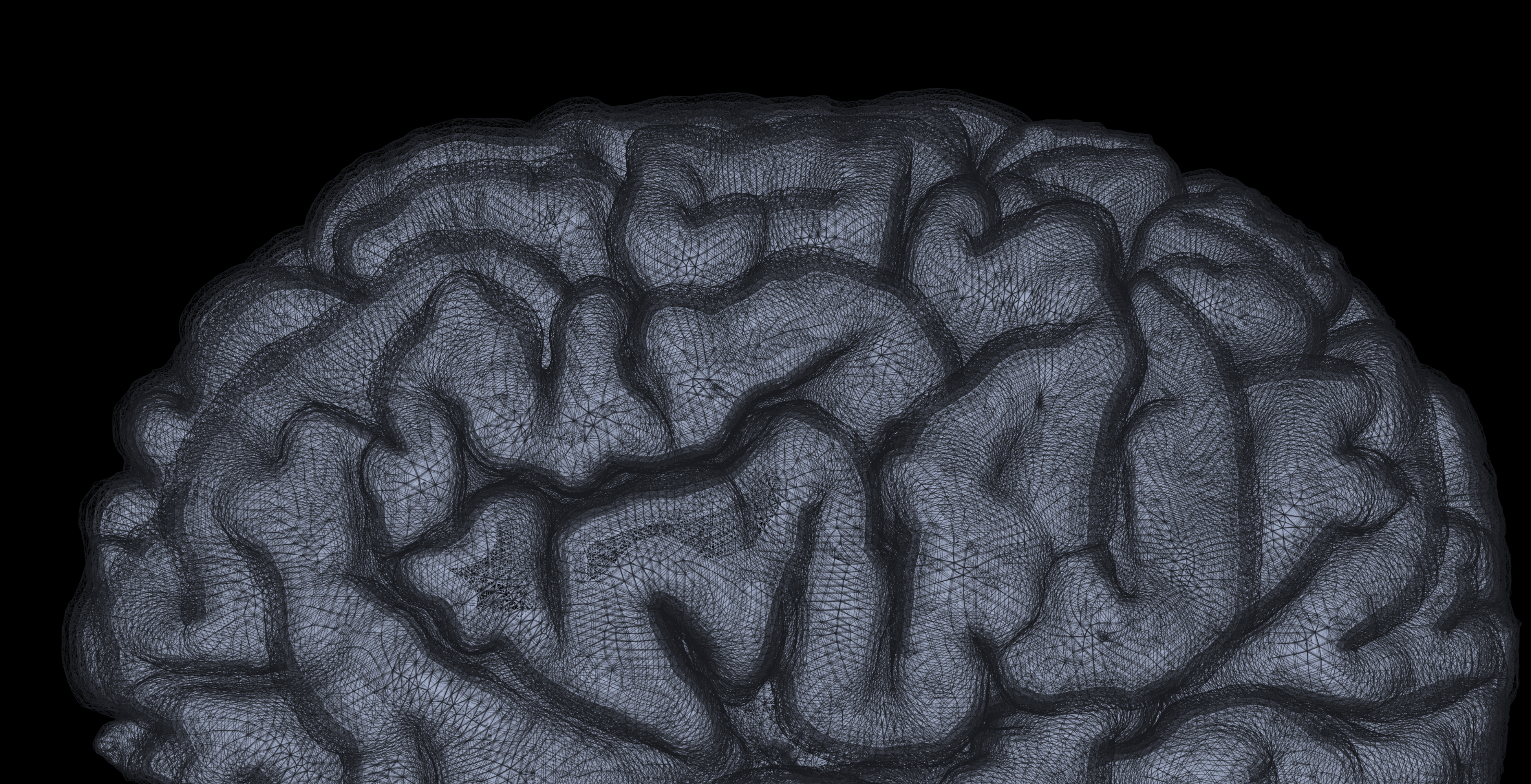 I
II/III
IV
V
depth
VI
WM
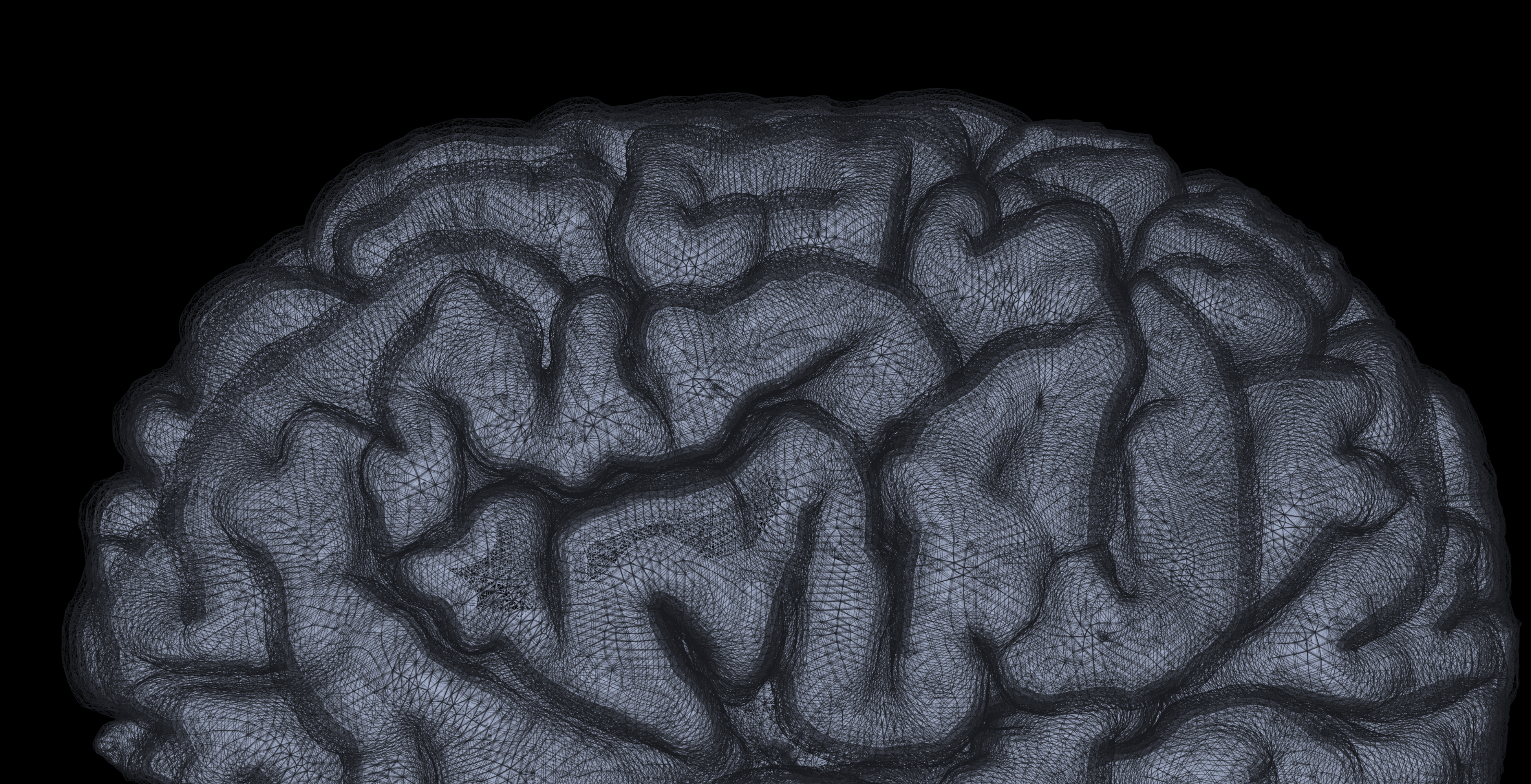 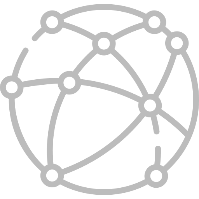 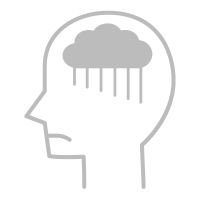 Thank you for your attention Questions?